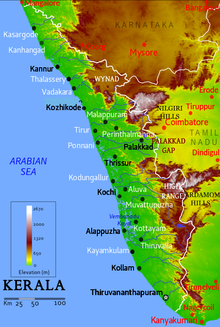 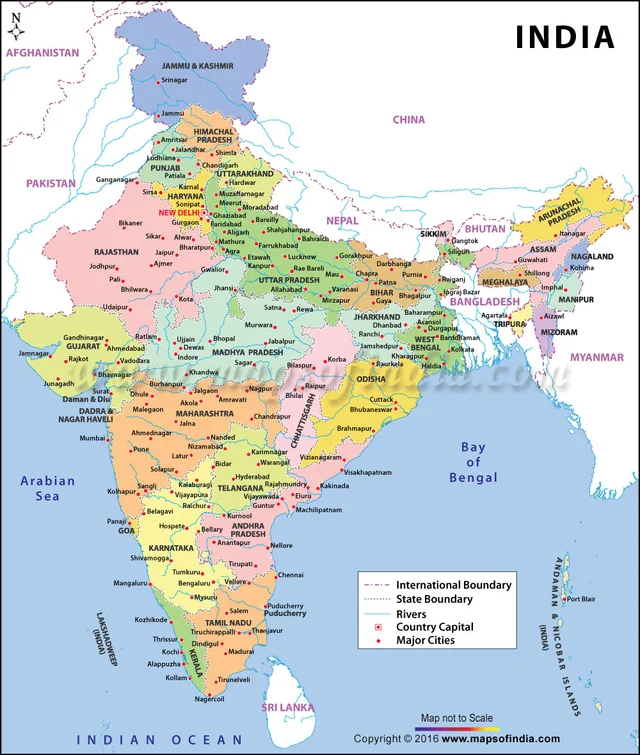 Kan demokrater som vill hållbar utveckling underifrån lära något av Kerala?Gerlesborgskollegiet 12 mars 2025
Olle Törnquist
In Kerala, ‘God’s own country’, all Gods live in harmony in a too warm but most beautiful place with 34 million people, spices, markets and Marxists
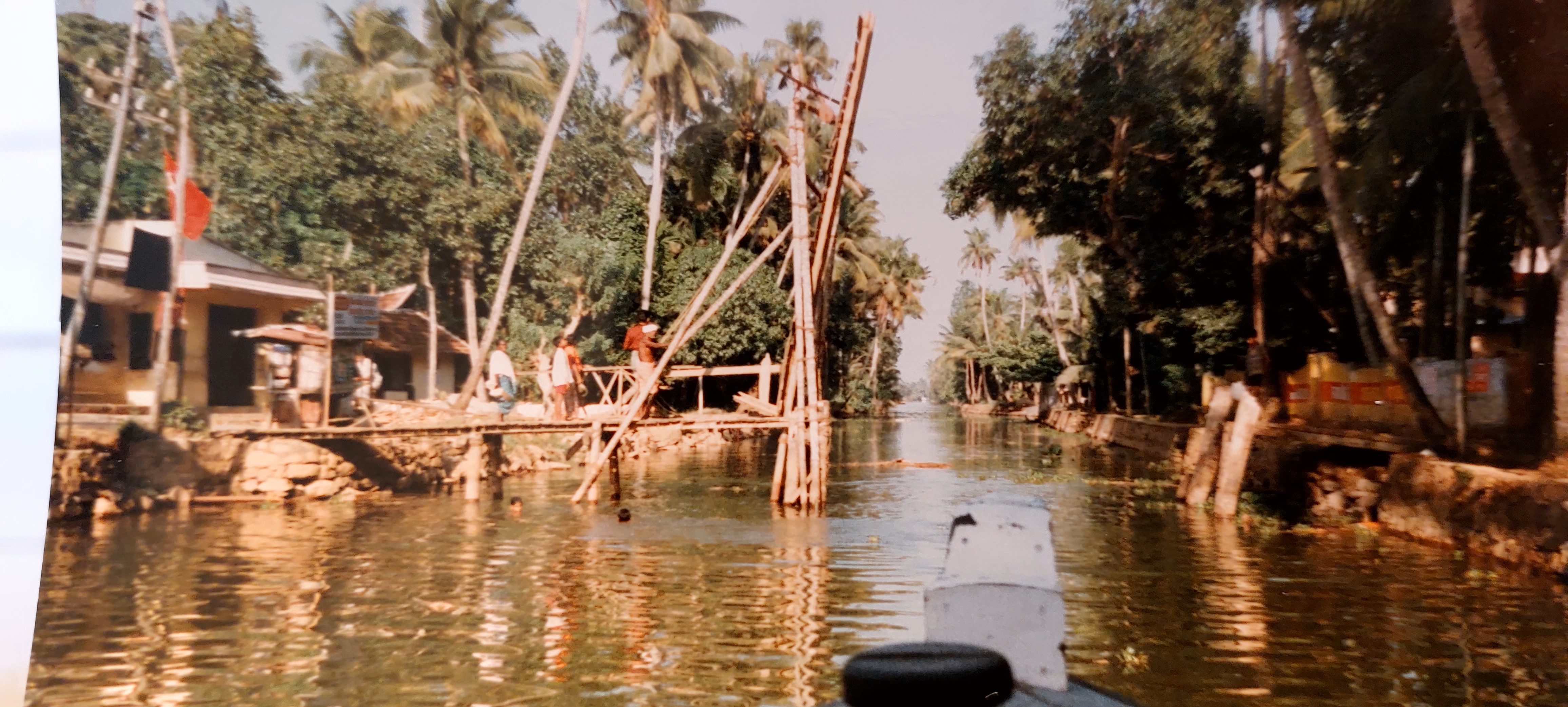 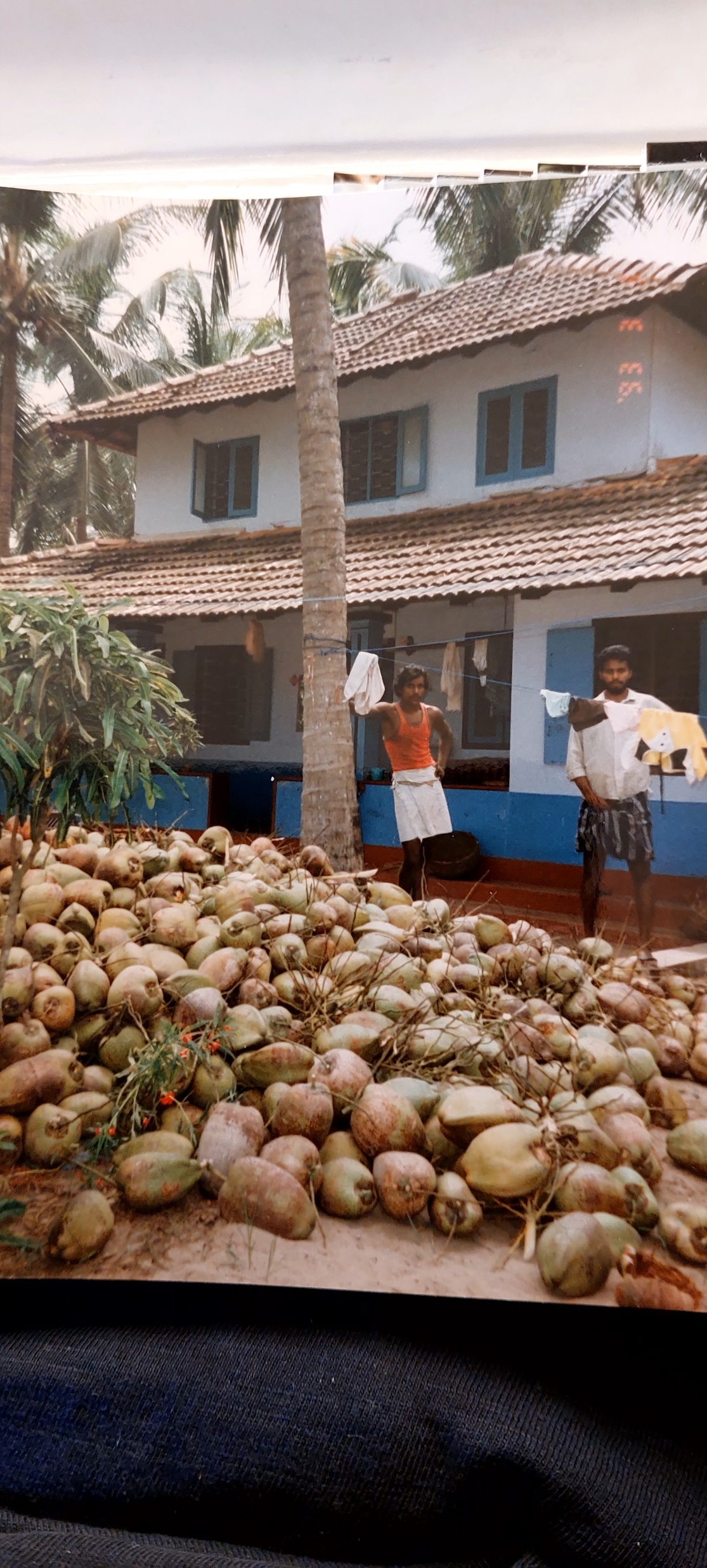 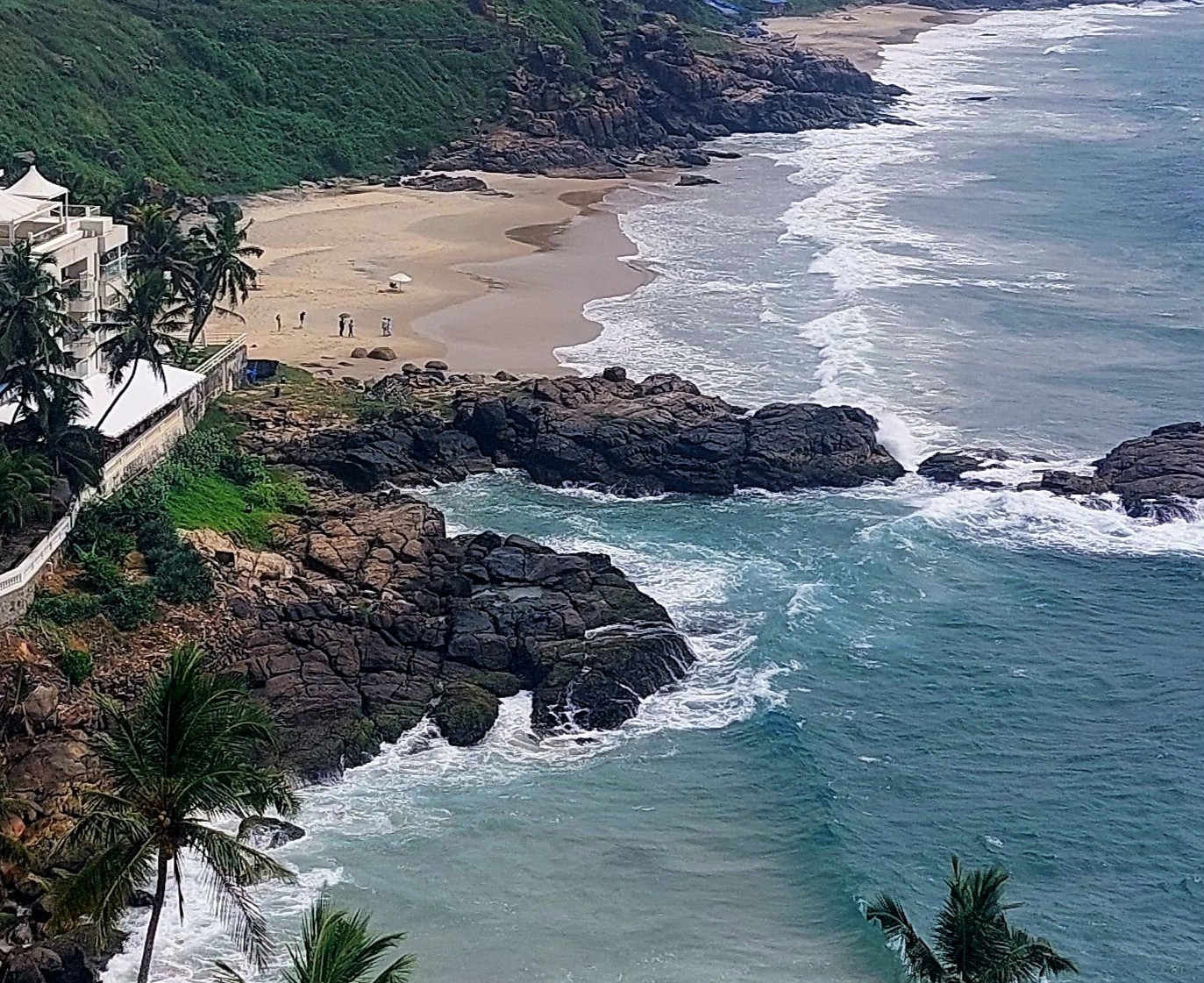 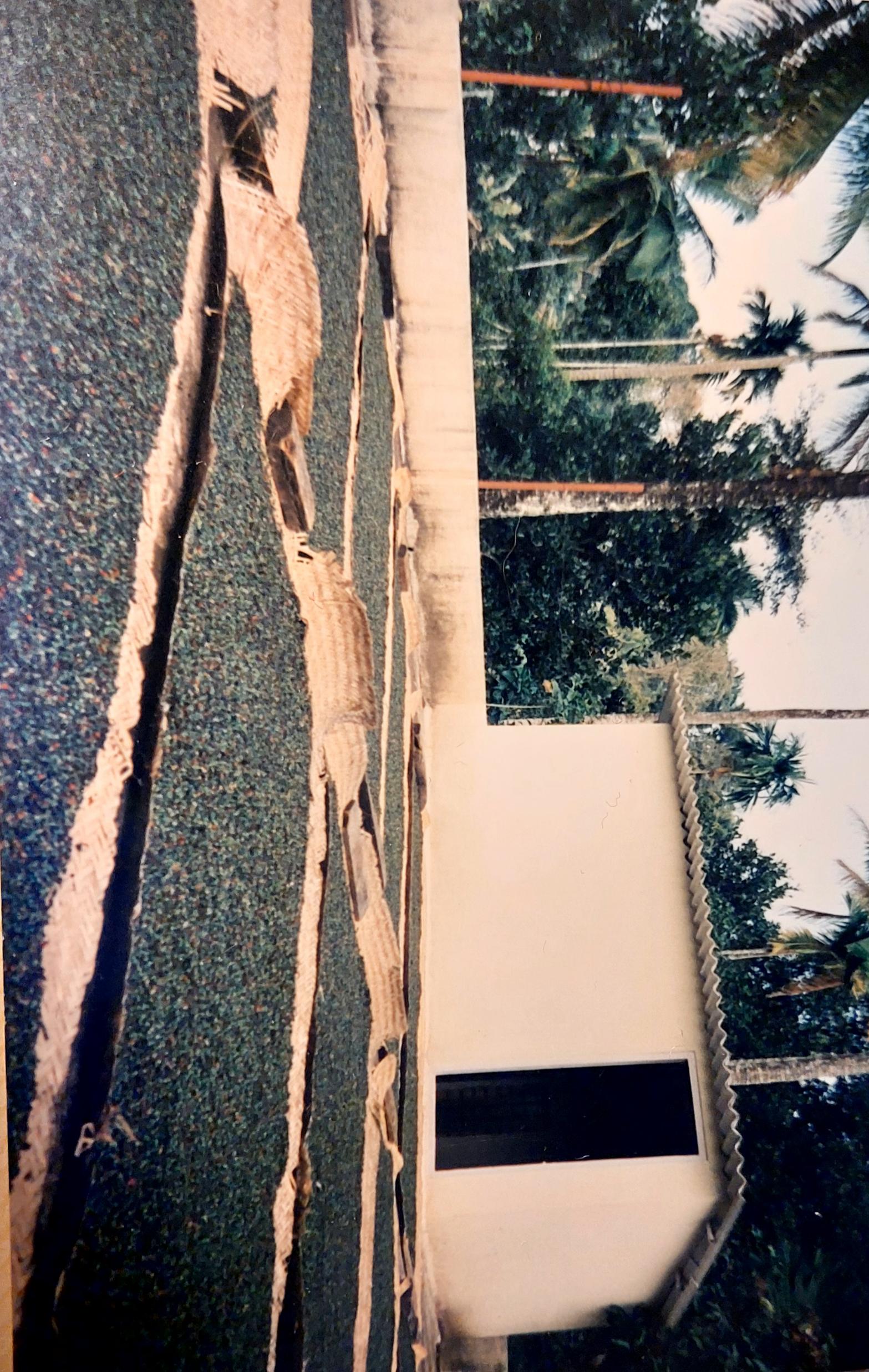 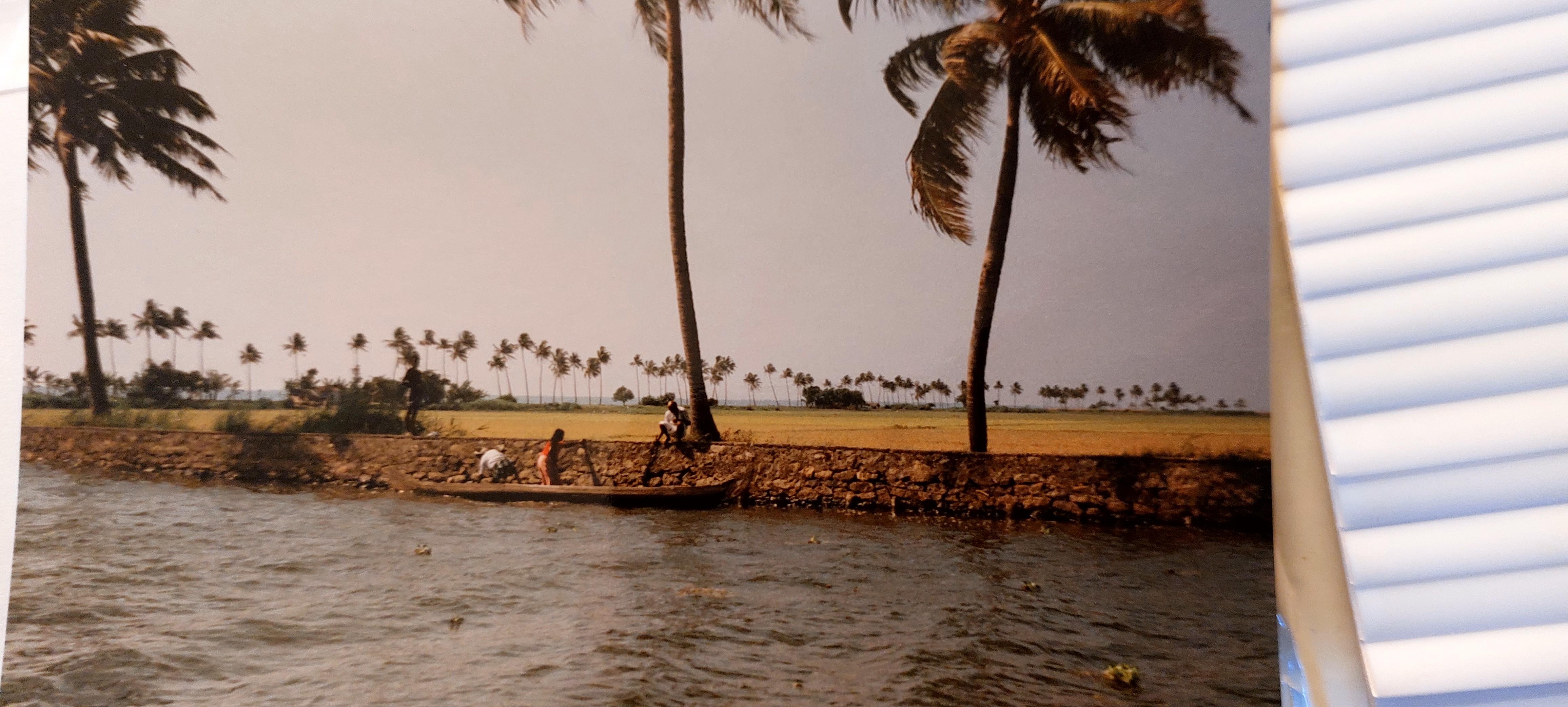 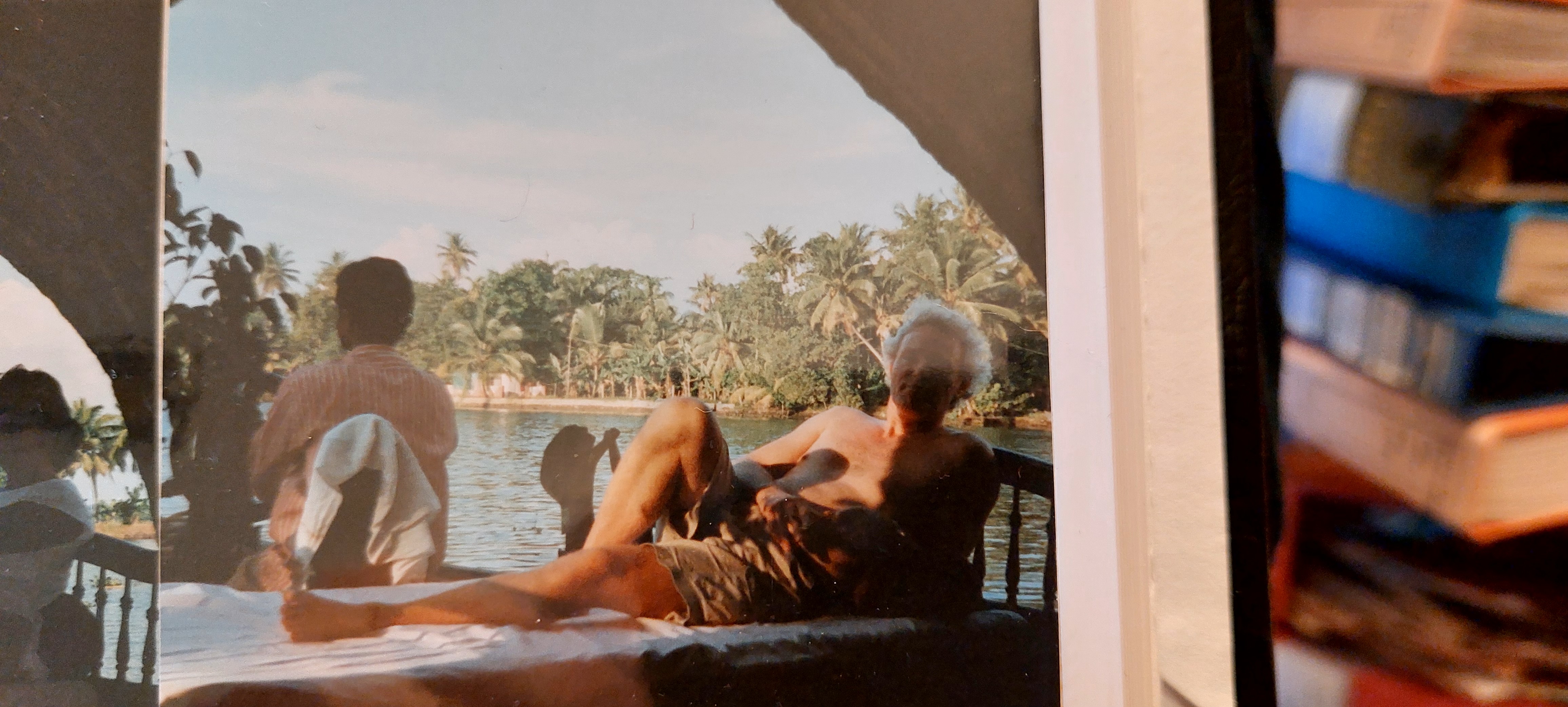 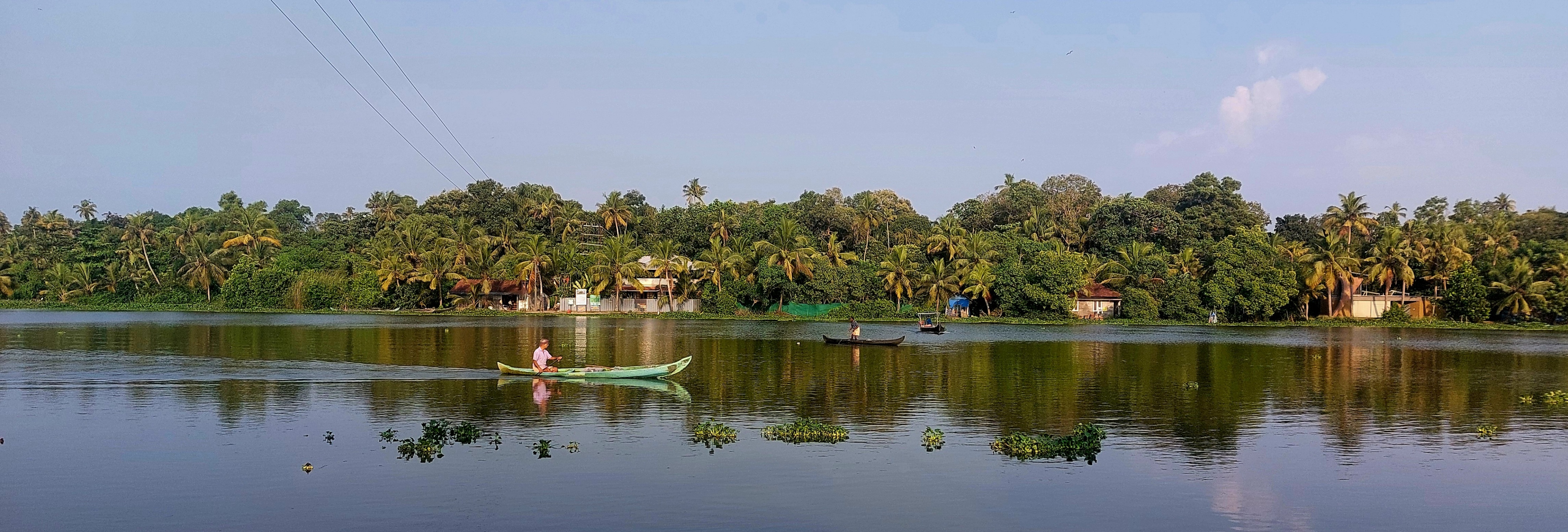 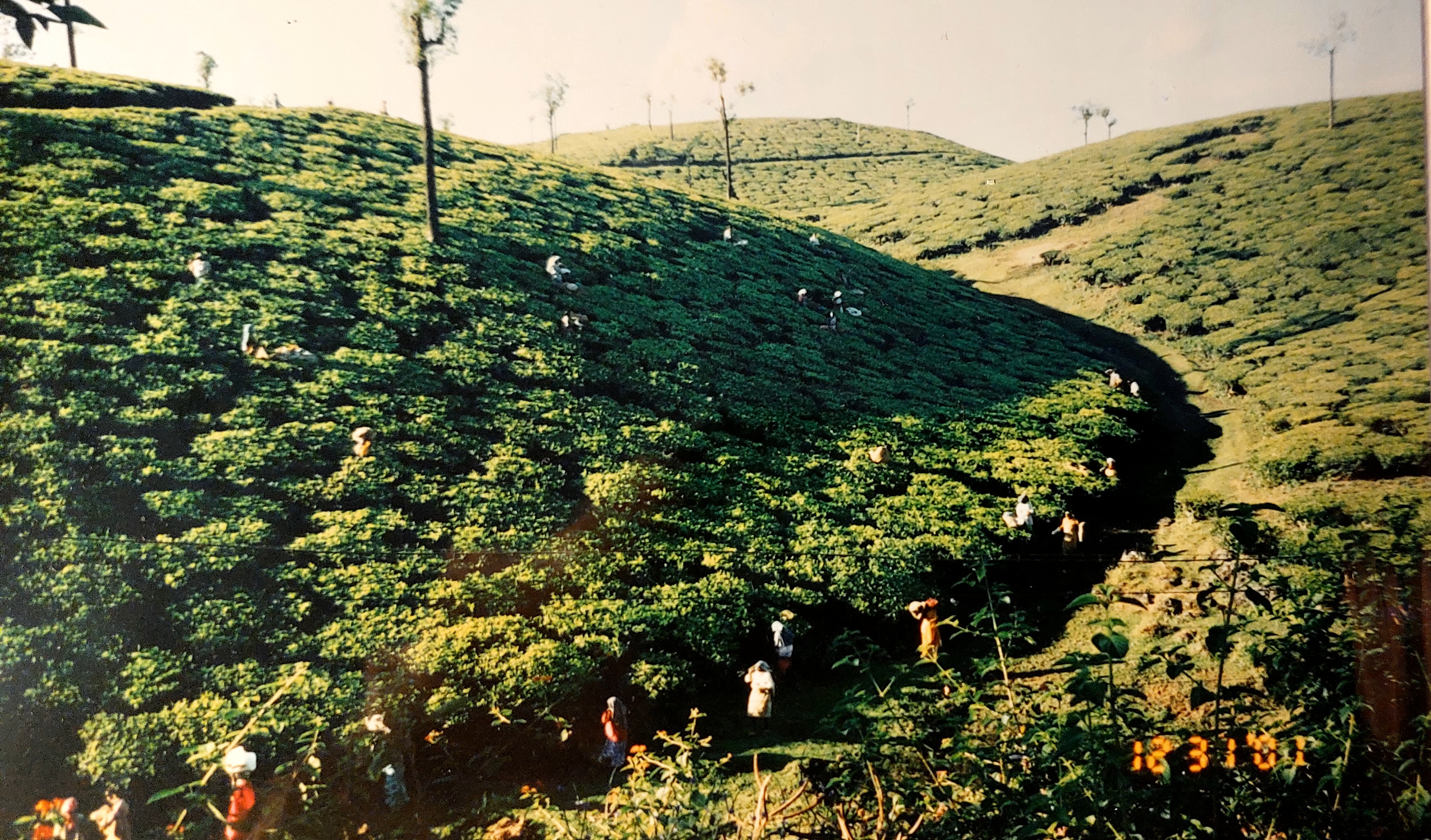 …börja om underifrån, på ett demokratiskt sätt…
På mitten av 80-talet… 
studier av gamla vänsterns haveri i Indonesien och nu Indien…
Möter osannolikt gäng nytänkande forskare, folkbildare, aktivister i Kerala
På 10 år går de från lokala experiment till världens främsta försök med lokal demokratisk utveckling underifrån.
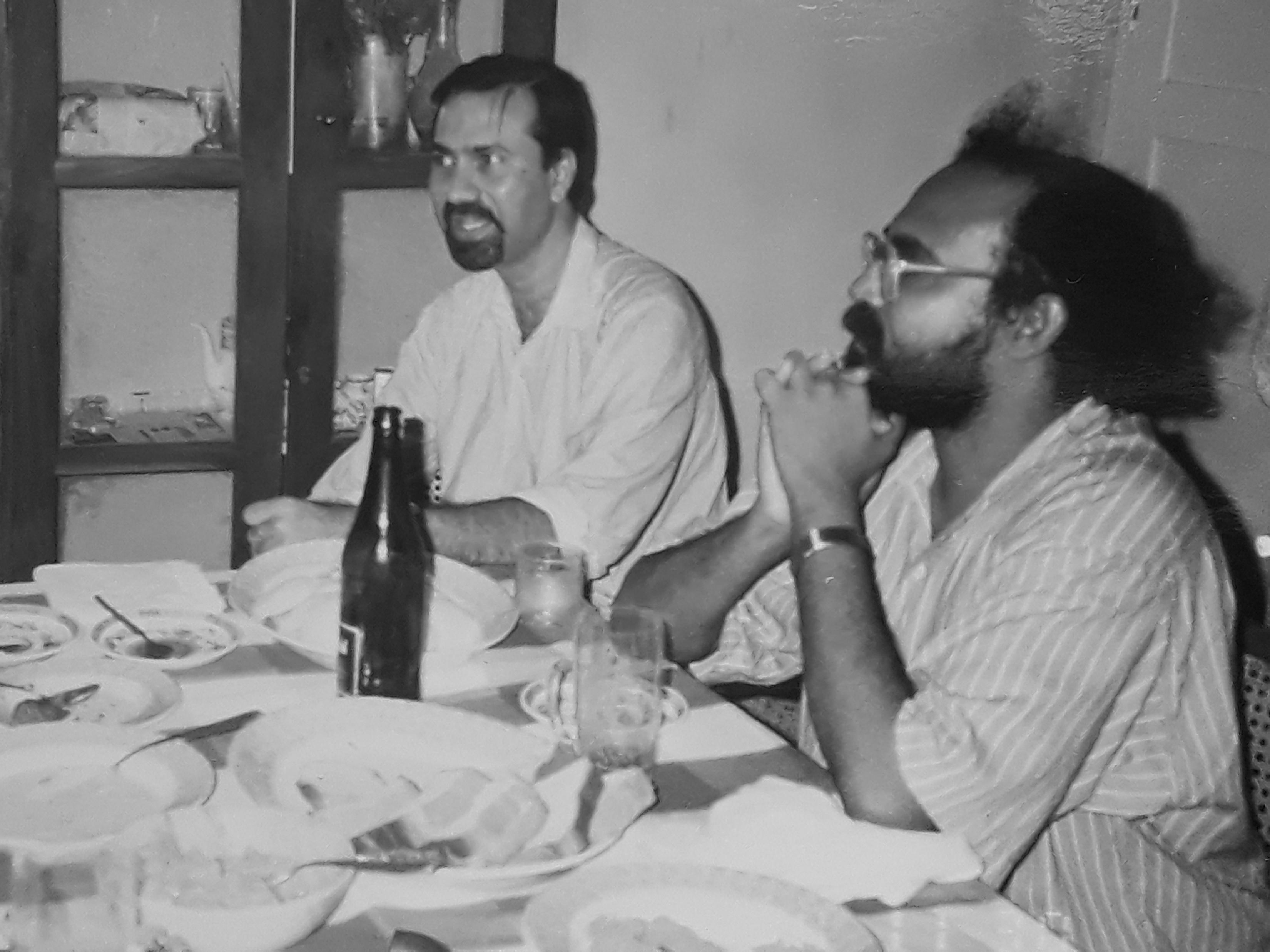 Nyliberalism och stagnerad gammelvänsterI Kerala, trots folkrörelse sedan 30-talet som sedan vann val
Utbildningen inte demokratiserad
Jordreformen gynnade inte de svagaste
Ingen decentralisering & få nya investeringar
Splittrad vänster gynnade ”de sina”  korruption
MEN en tredje rörelse: folkbildningen.
Historisk bas i socio-religiösa reformrörelser för lika medborgerliga rättigheter (nu vs. Modi)
Nytänkarna byggde vidare på det
Deras ’People’s Science Movement’ breddades genom Literacy Campaign med District of Cochin
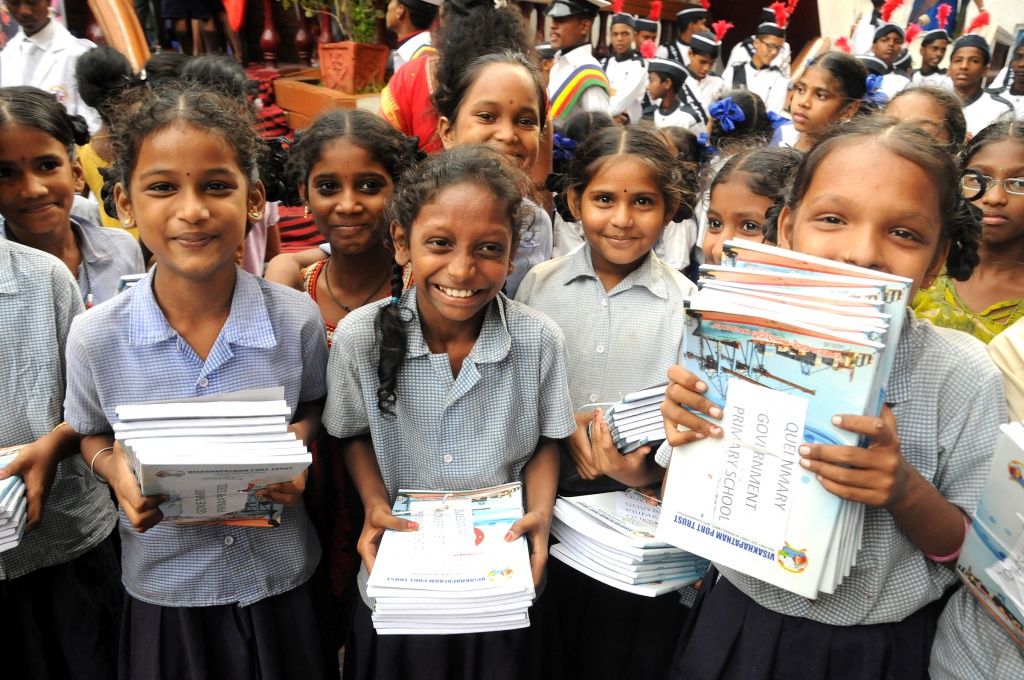 Från NGO till massrörelse. Från läskunnighet till bildning+
Kompletterades med ”Group Farming”: lokal tillväxtpakt mellan bönder och arbetare

”Resource Mapping” för ekologisk utveckling. Alla med för att återupptäcka & ändra

Krav på decentralisering till demokratiska kommuner att samarbeta med.
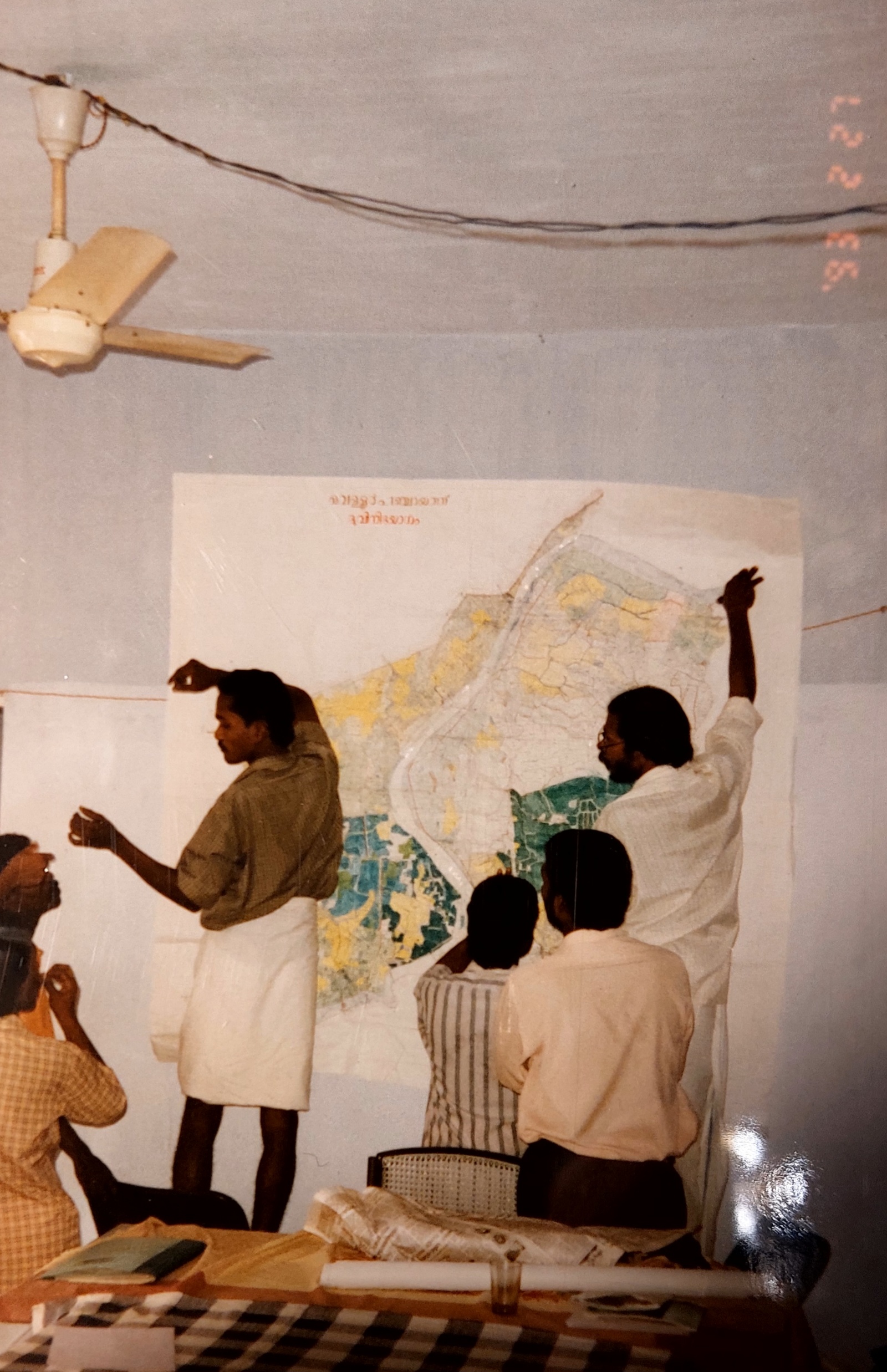 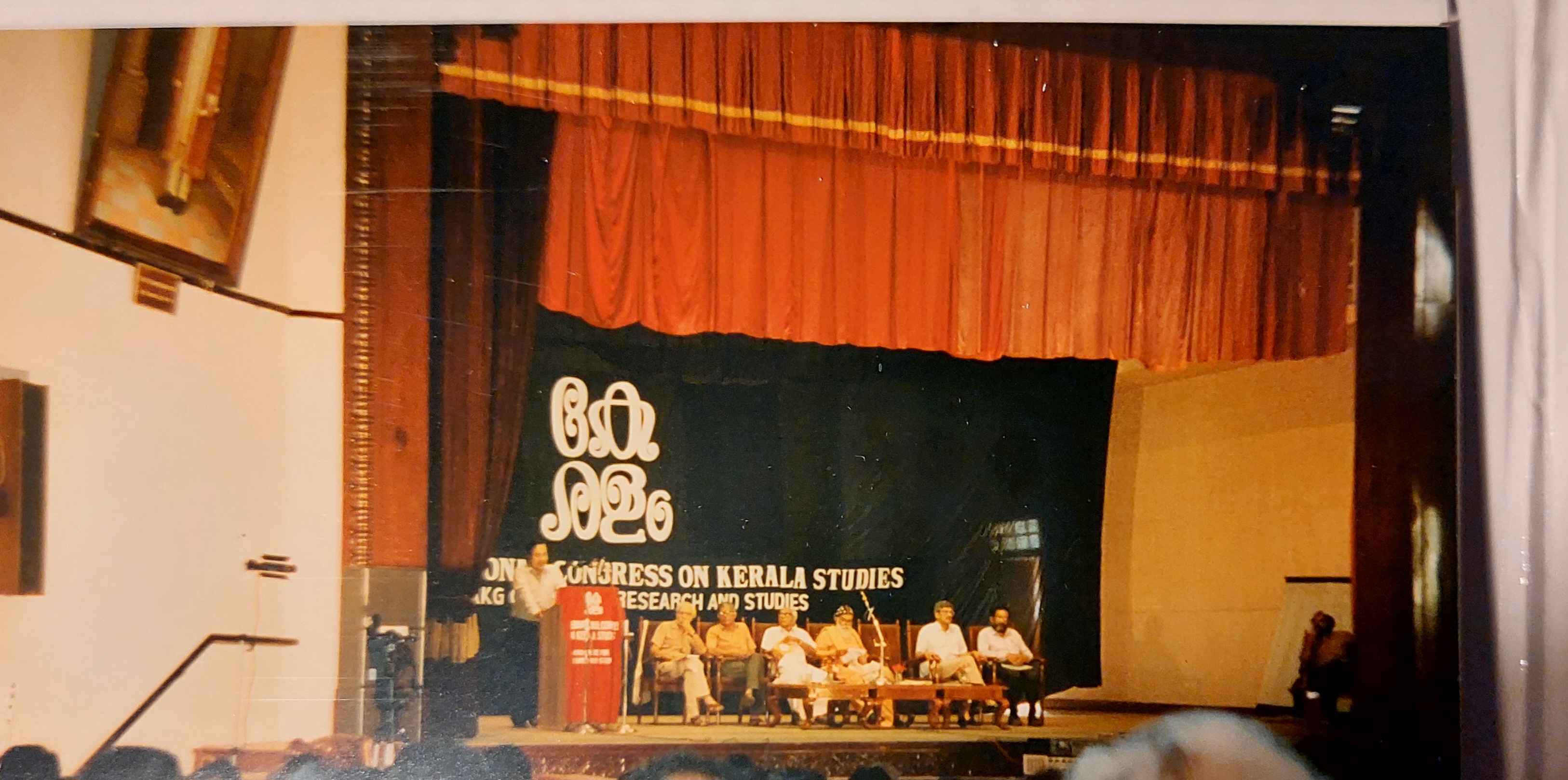 Ingen lyx
Förslagen arbetades samman
Till ett mäktigt paket
Med rörelse bakom sig 
Nådde ut.
Etablerade vänstern fick lova stödja om den vann valet 1996 – vilket den gjorde.
Steg 2: från lokala projekt till program för hela KeralaInternational Congress 1994Projektförslag diskuterades av 1 500(!) deltagare.
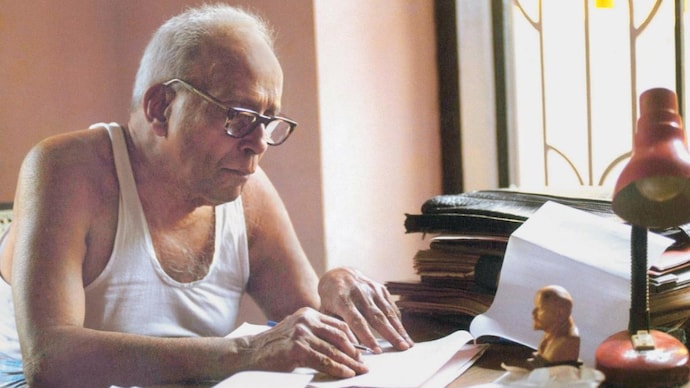 Stöd från vänsterns patriark E.M.SDemokratisk decentralisering1/3 av investeringsbudgeten till en ’People’s Planning Campaign’ ledd av aktivister i Planning BoardMetod och schema spikas  Komplement: Kvinnlig självhjälpsorganisation och ny informationsteknologi. '
Bra start men…
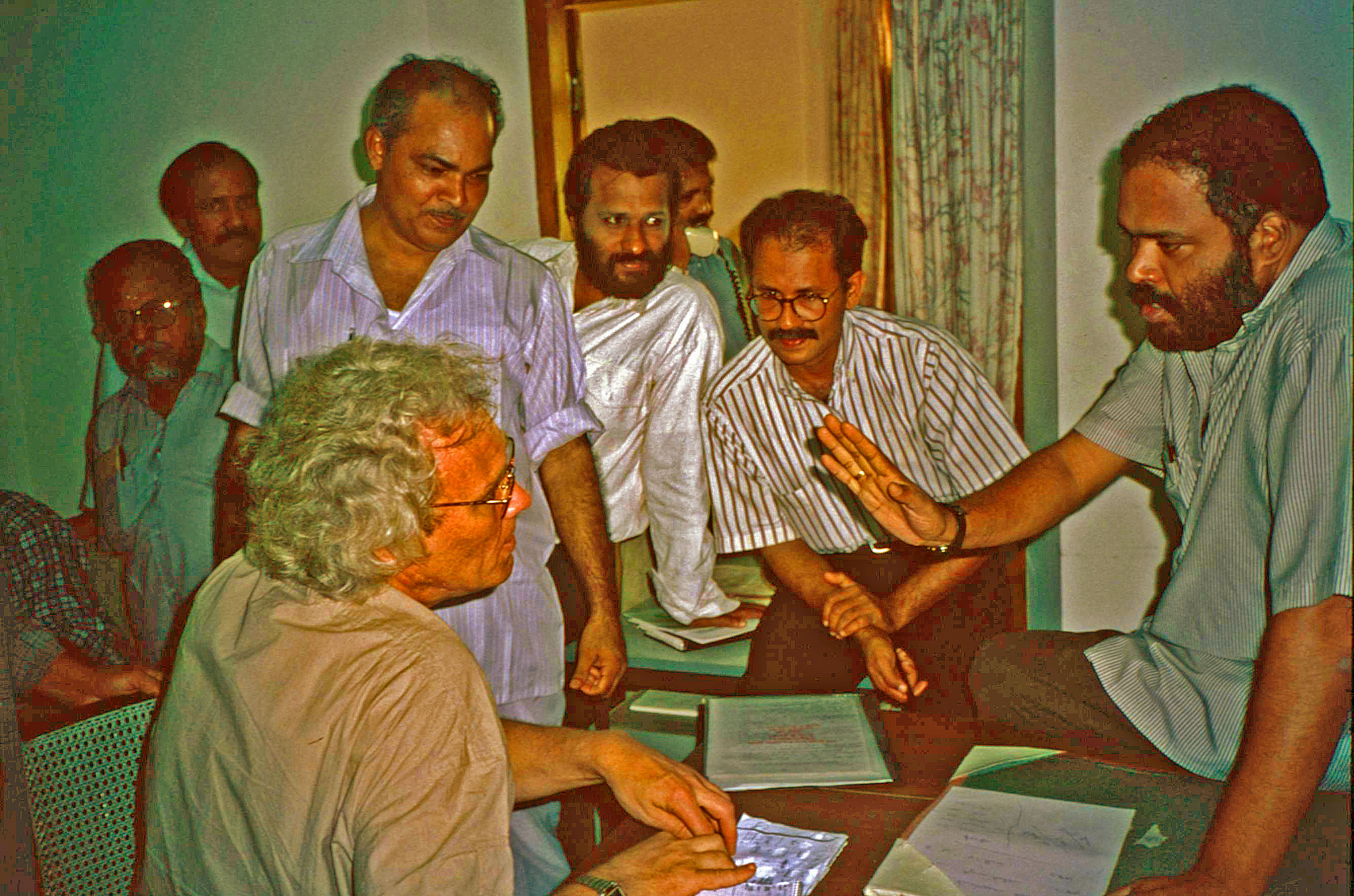 Mer resurser uppifrån än underifrån 
Liten produktionsökning. Få länkar offentligt–privat & utanför byarna 
Ingen bonus för ekonomiska framsteg
Riktade, inte universella program – medelklassen uteblir
Oklara länkar mellan direkt och representativ demokrati – sura politiker 
Liksom mellan kommuner, distrikt och ministerier – sura byråkrater
Misstänksamma gamla NGO:s  
Gammelvänstern kapade  kampanjen i valen 2000-2001
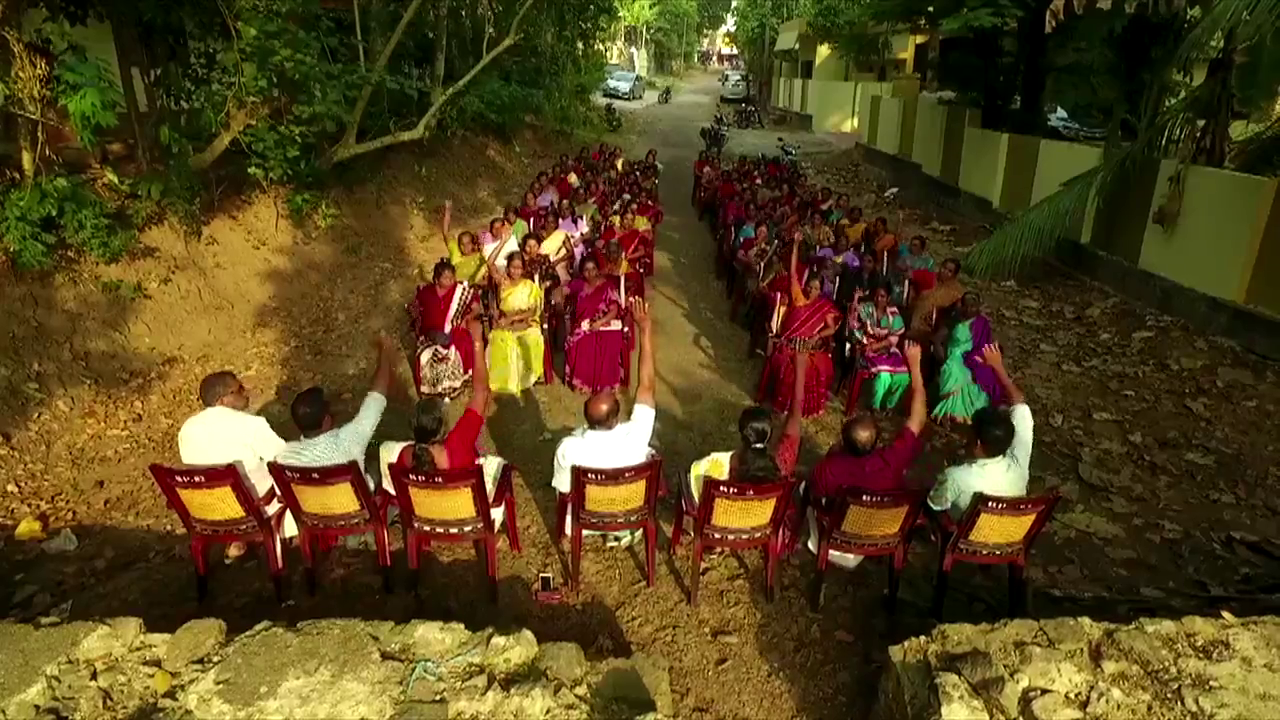 Aktivisterna attackerades. Nyliberalismen tog över. Migrantarbete i Gulfen drivande men föga produktivt i KeralaCenter-vänstern  vann anti-korruptions-val 2016. ‘People’s Campaign’ återupptogs och förbättradesDock katastrof , 2018 Översvämningar och jordskred. MEN samarbetet mellan kommuner och folkliga organisationer blir räddningen!
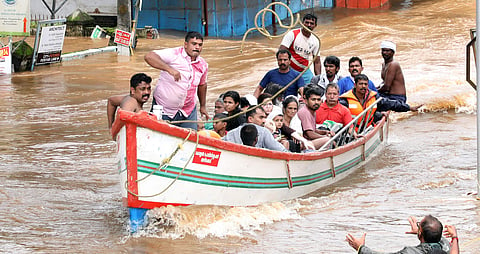 T ex kom fiskarna från kusten & räddade folk.
Under Pandemin 2020-22 samma sak: 
Frivilliga tillsammans med kommunerna.
Staten stöttade 
Kerala bäst på att klara pandemin med god sjukvård & allas välfärd
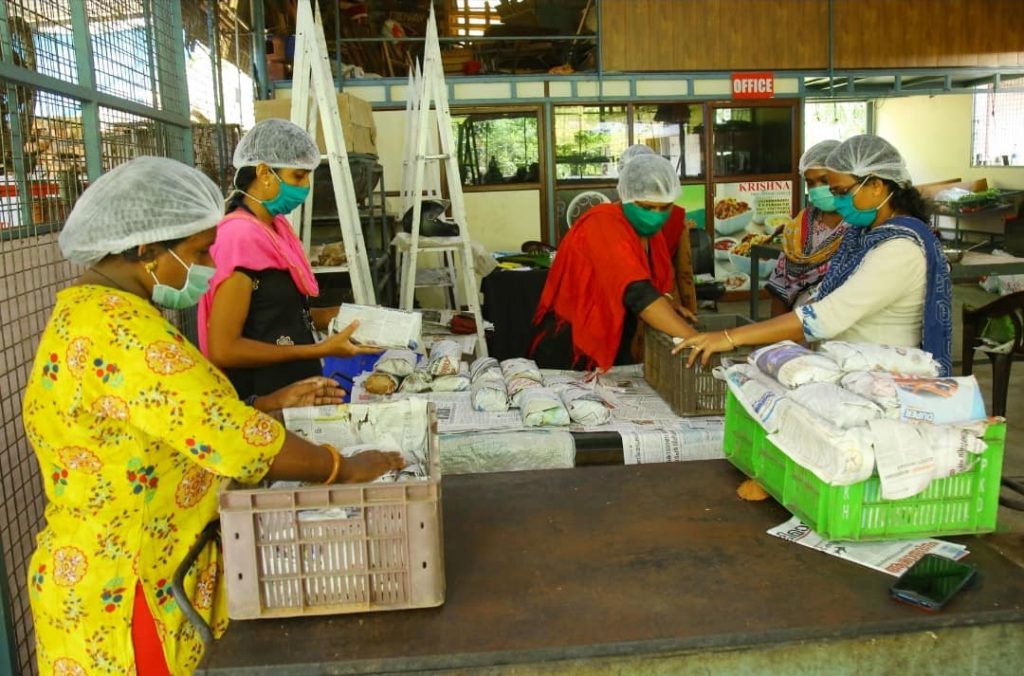 Kunde folkliga engagemanget bli en rörelse för  ”People’s Campaign 2.0”?
JA – regeringen fick credit för gott styre & vann val

JA 
kommunala institutioner förbättrades
lokala ekonomier kopplades till omvärlden
investeringsfond (KIIFB) för ökad produktion & fler jobb (i stället för direktinvesteringar)

JA – ny strategi för kunskapsbaserad utveckling 

JA – ”missions” för att främja och samordna
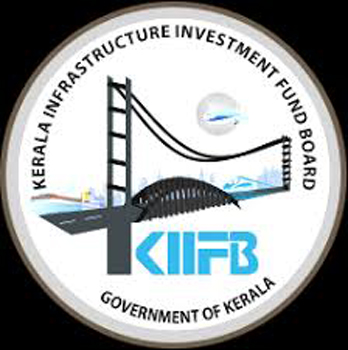 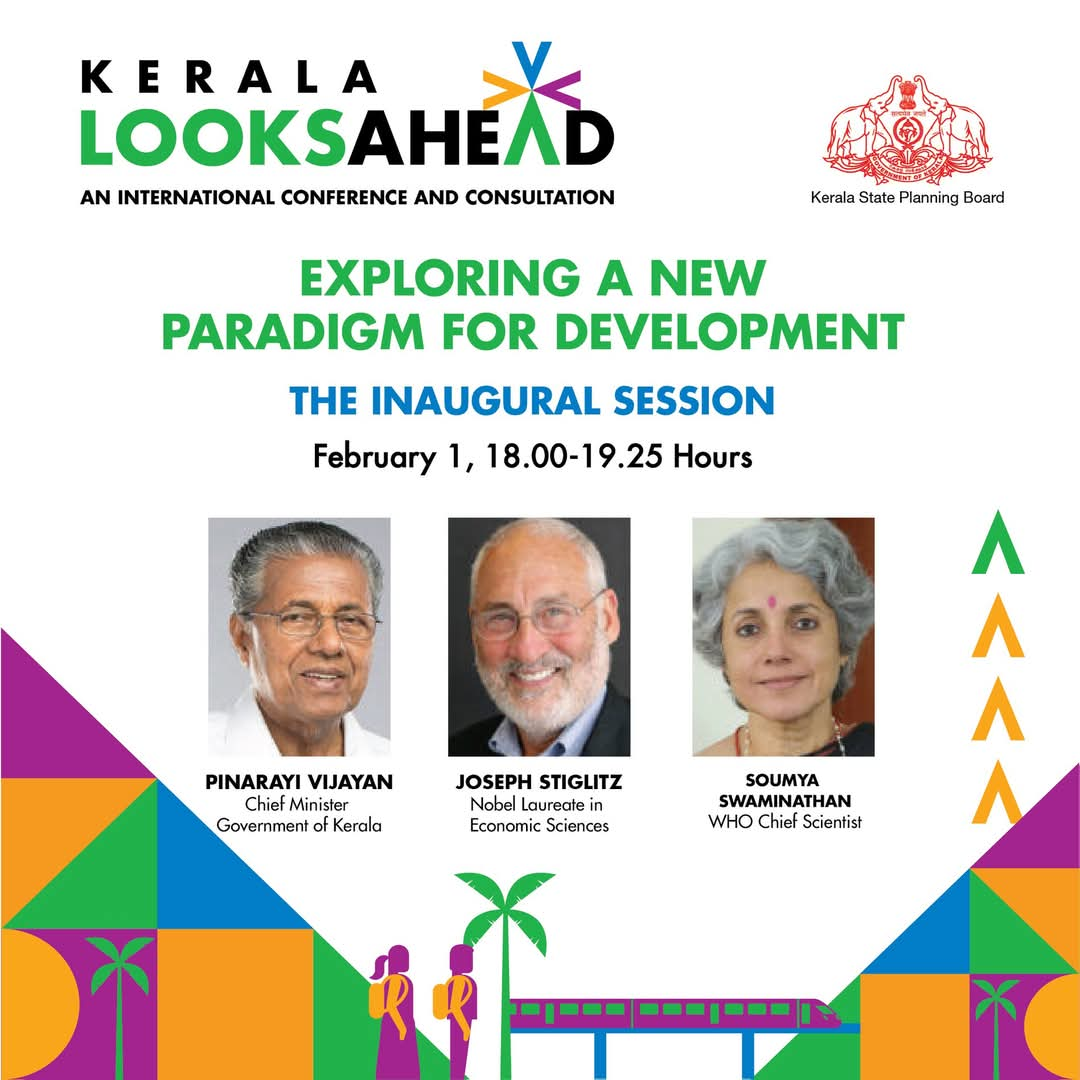 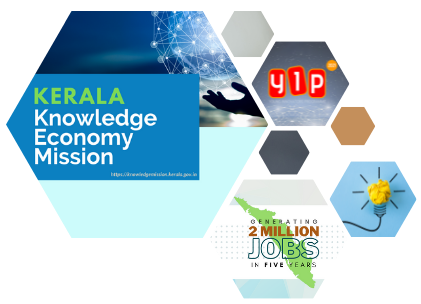 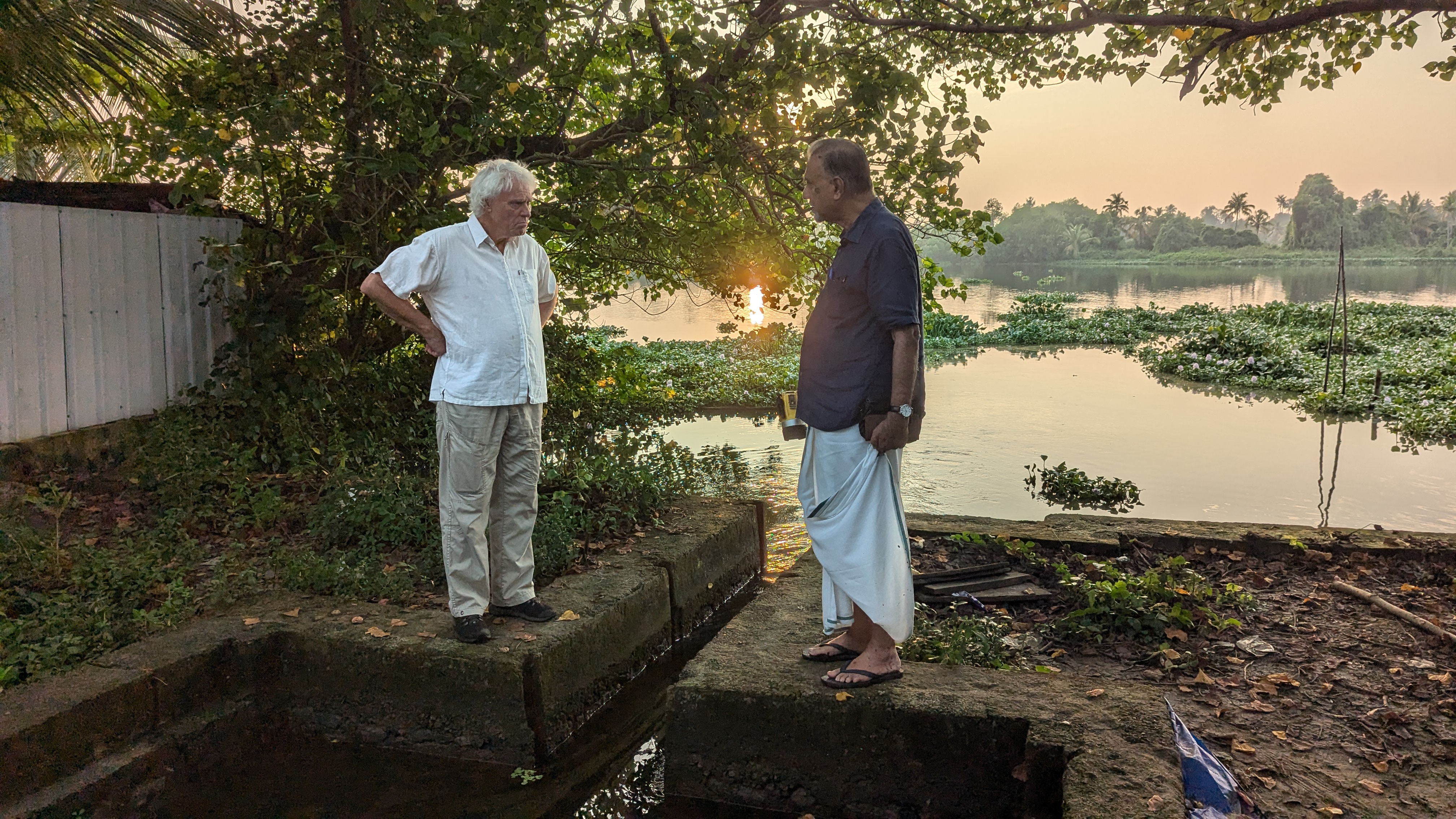 NEJ, lite folkligt deltagande
NEJ, drivkrafterna lämnas utanför nya regeringen
NEJ, ingen modell för parts-samarbete 
NEJ, Planning Board utan mandat förhandla med privata sektorn och t.ex. fack. 
NEJ ingen plats för partners i KIIFB
Värst: Modi i Delhi reducerade skatteinkomster till Kerala och stoppade ”in-hyrandet” av kapital.
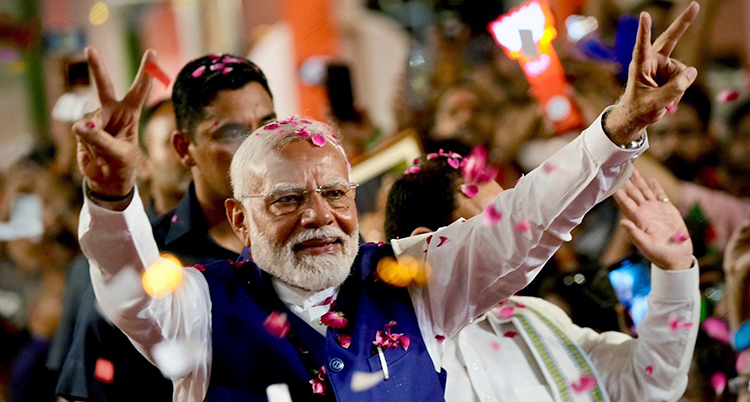 Vad göra mellanhögernationell ekonomisk attack 
och självsvåldigt privat kapital 
utan ’critical mass’ och partnerskapsmodell?
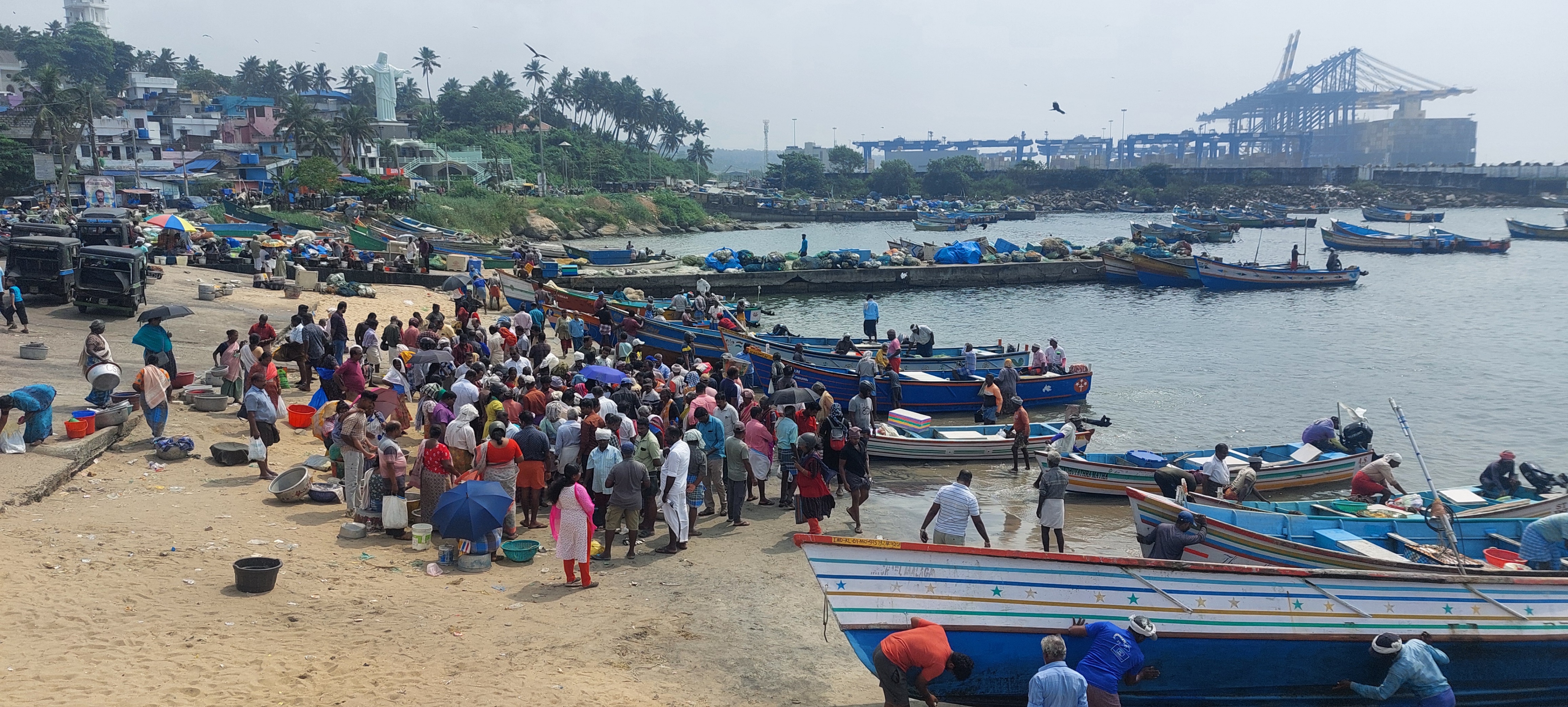 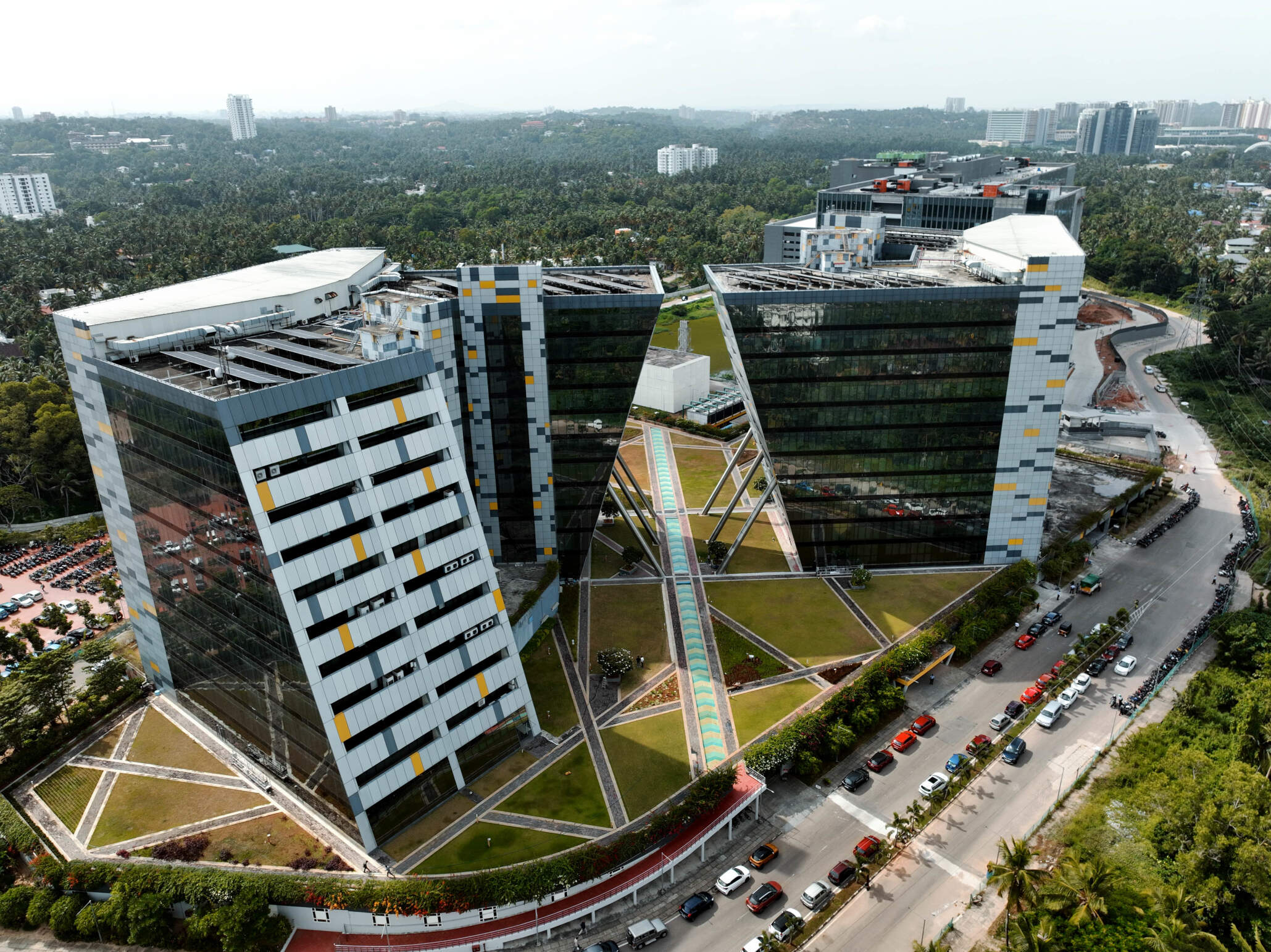 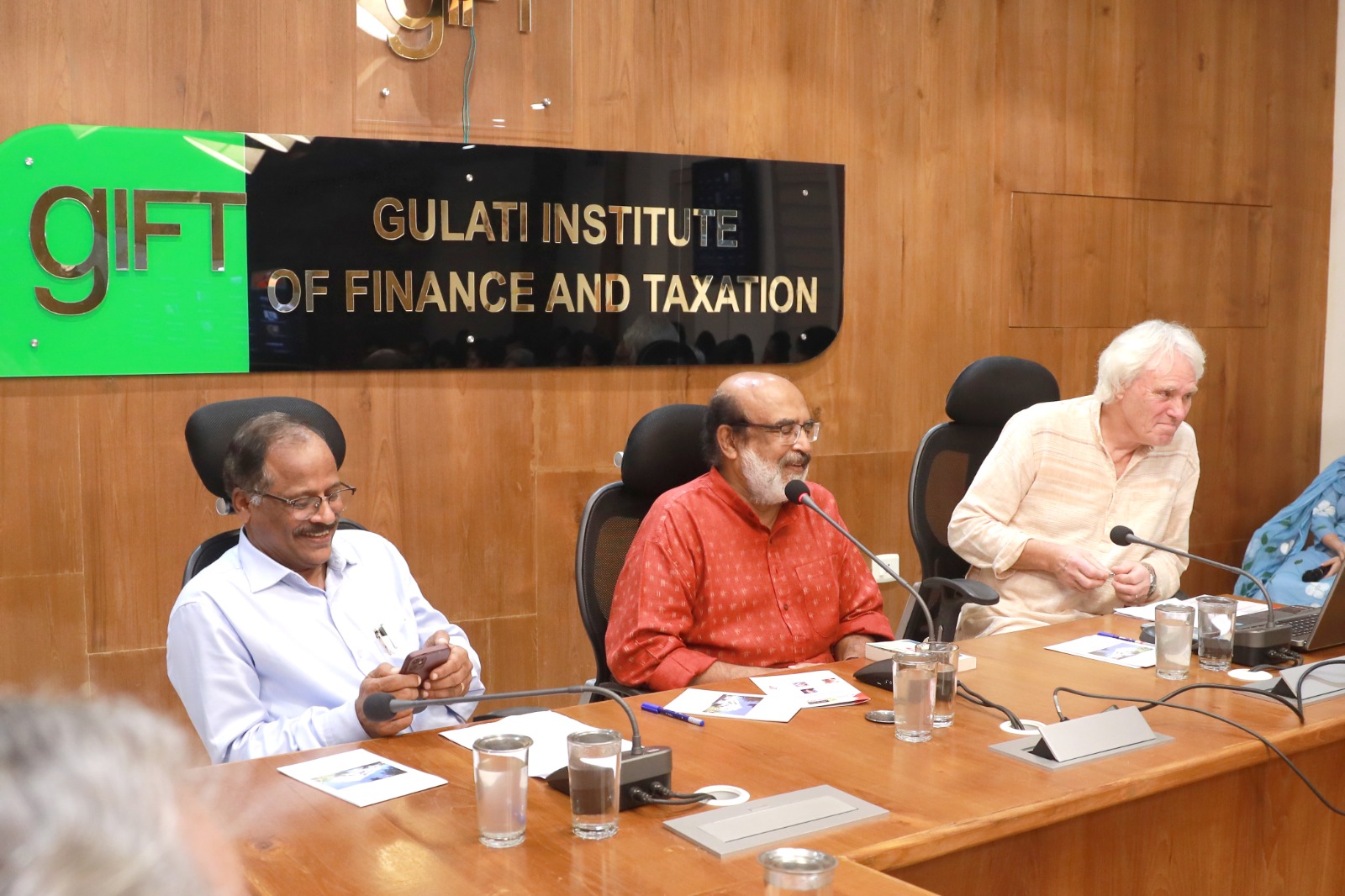 Diskussion om förslag i jämförande perspektiv
Partnerskapsstyrd “aktiv arbetsmarknadspolitik” 
Folkligt deltagande i missions
Modell för partnerskaps-styrning med stat, företagare, fack, yrkesföreningar, experter, 
Medarbetarstyrda företag som kan hyra in kapital utan att hindras av Modi
Få dem att bidra till “infrastrukturfonder”
Internationellt samarbete om utbildning/forskning investeringar
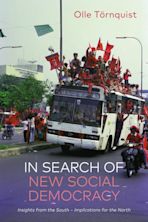 Fördjupning
Kerala i historiskt jämförande perspektiv i
min ’slutbok’ som täcker fram till hösten 2021
www.blomsbury.com   
35% off  with code: CLR TW9UK

Uppföljande texter:
www.olle-tornquist.com

I ännu bredare perspektiv i antologin
“Egentligen är världen full av hopp: Det solidariska motståndet mot den globala konservativa nationalismen”  
Kommer 1 maj 2025 på Fölrlaget Korpen.
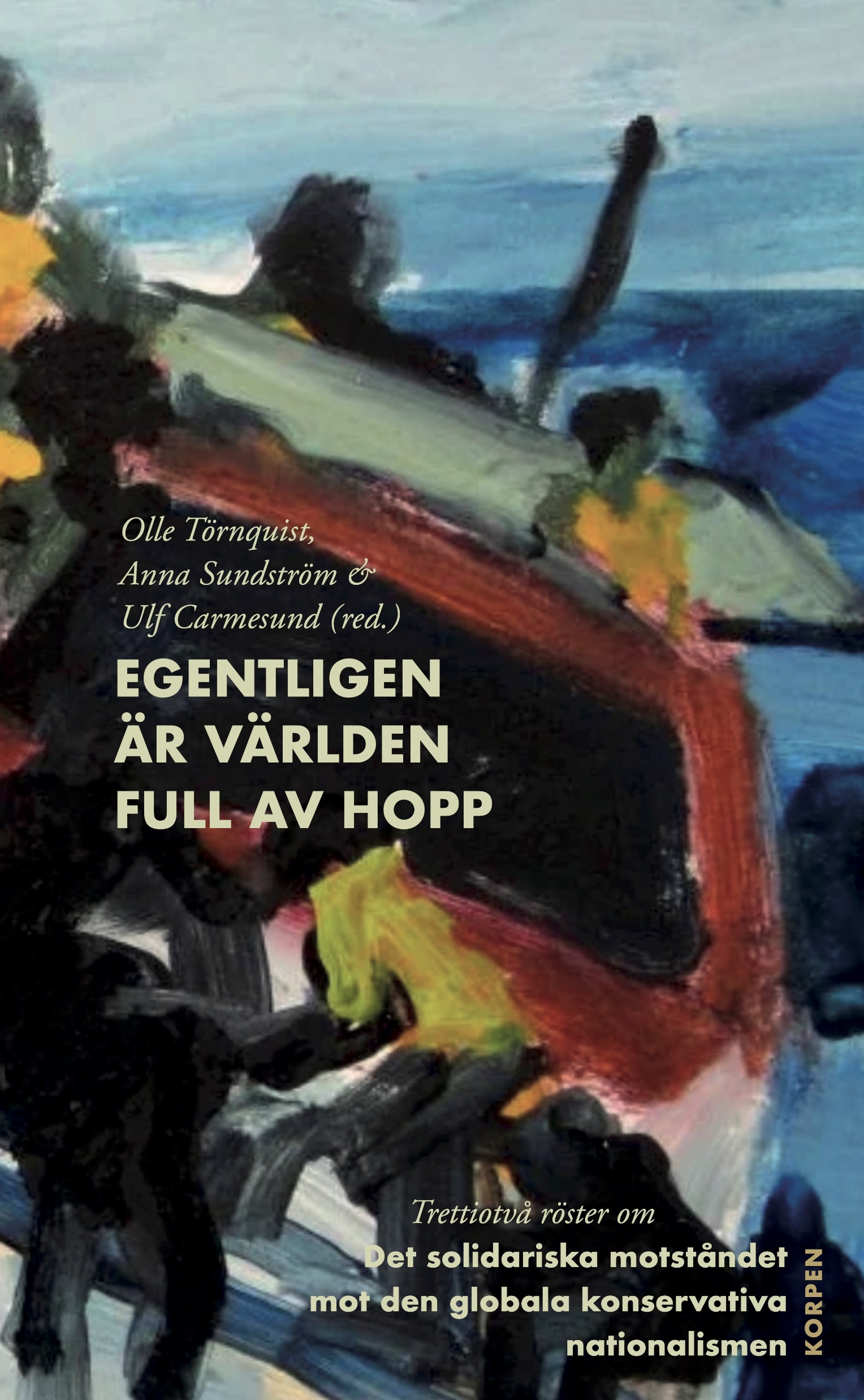 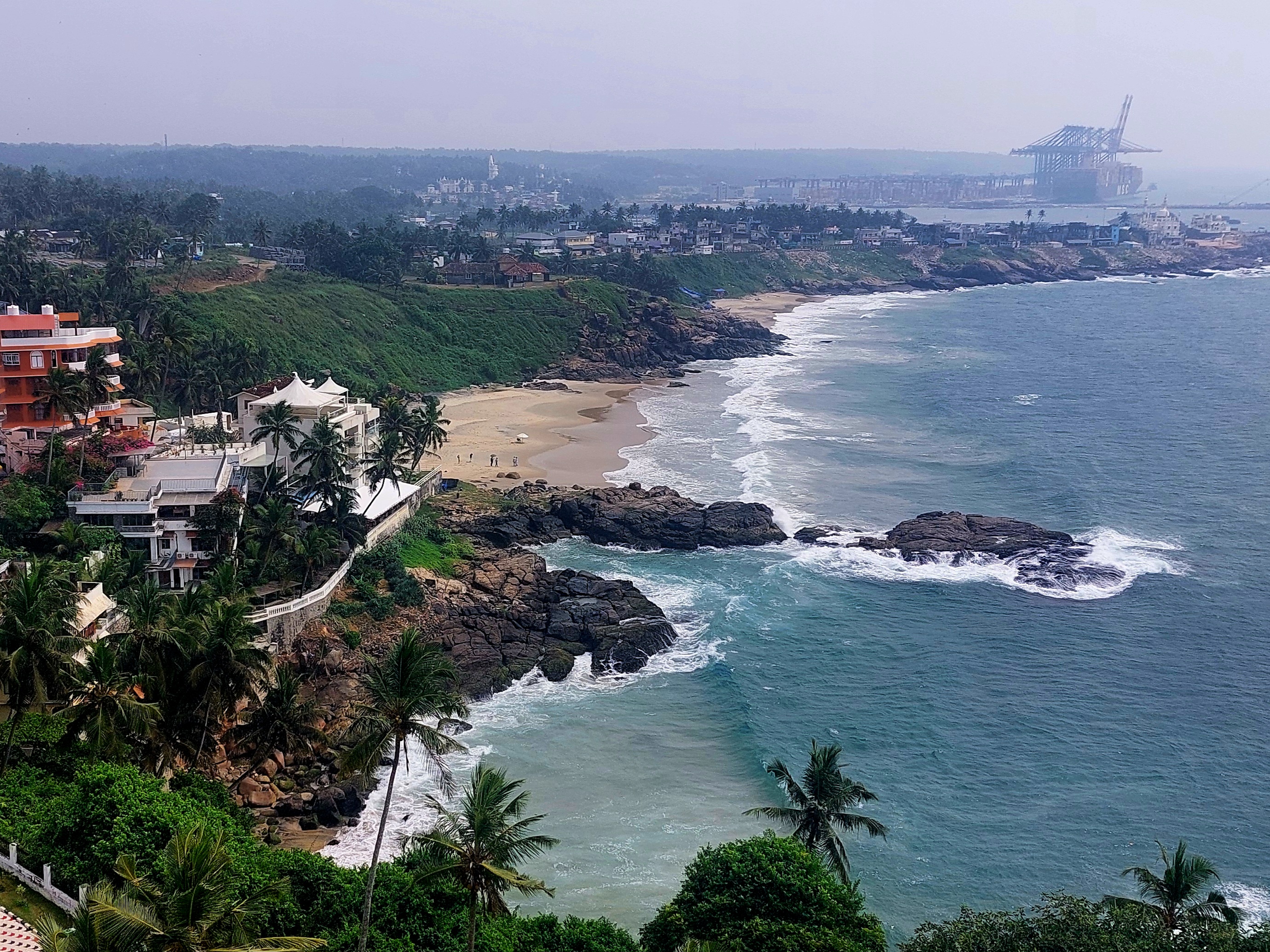 Hos oss då? (som likt Kerala också har turist-kapital)
Liknande behov av bättre lokala förutsättningar, stöd för investeringar & länkar för kommunal samverkan?
Liknande behov av “kunskapsbaserad utveckling”? 
Lika klämda mellan konservativ nationalism & spekulativt kapital?
 Tänka vidare på till 11 april